Iterations
Iterations
SAM
3H Q3
June 2017 3H Q16
SAM
3H Q14
Nov 2017 2H Q18
Spec 1
2H Q21
Nov 2017 3H Q15
Spec 1
3H Q21
June 2018 3H Q18
Spec 2
2H Q13
Nov 2018 3H Q13
Context
SAM 3H Q3
Iterations
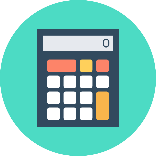 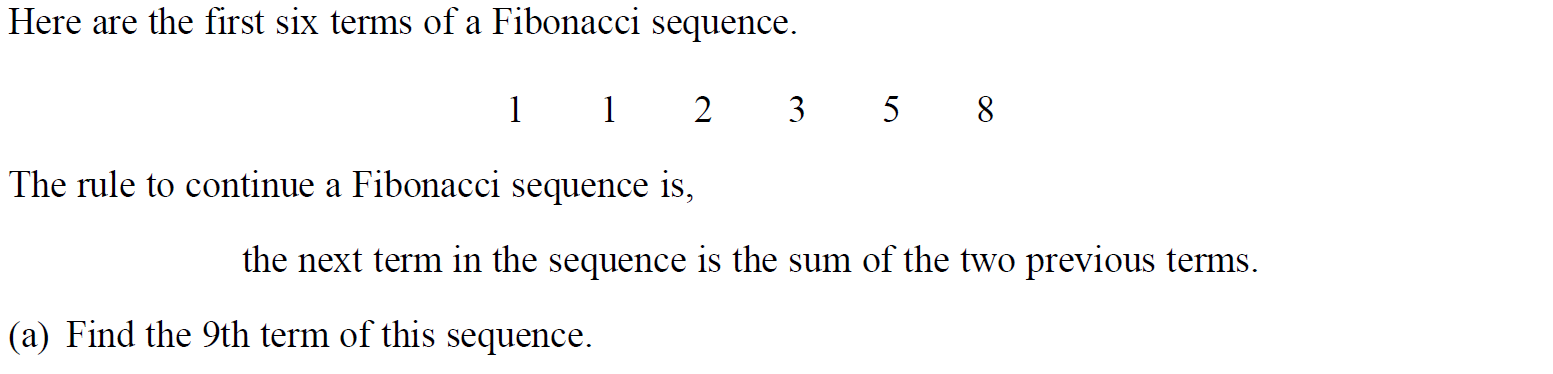 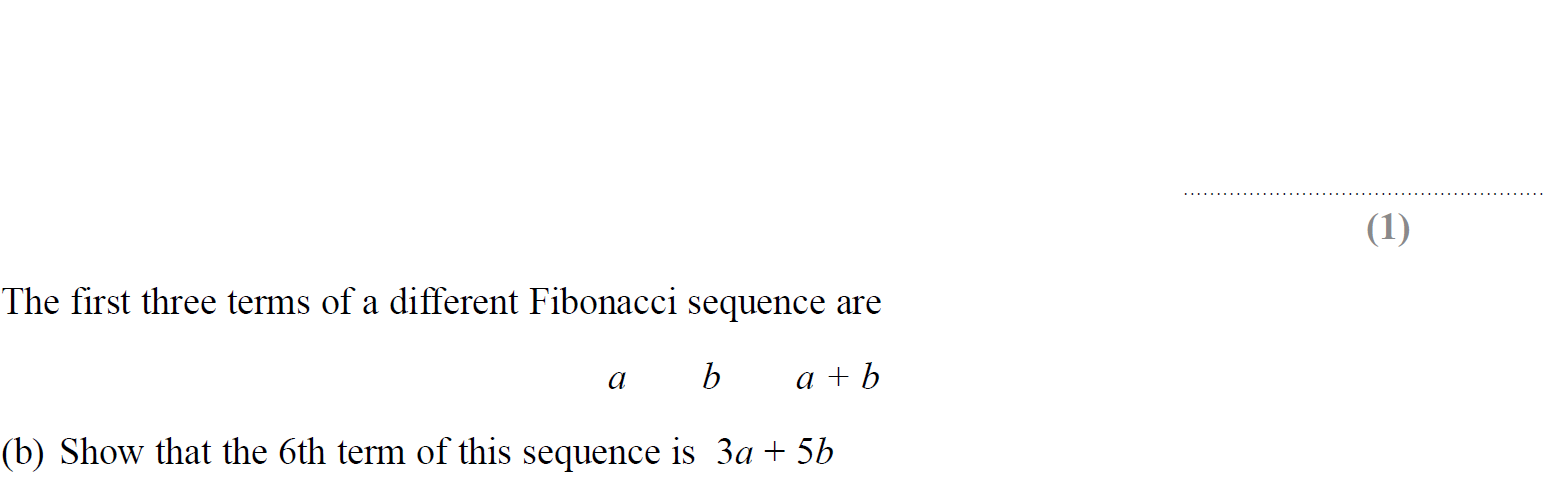 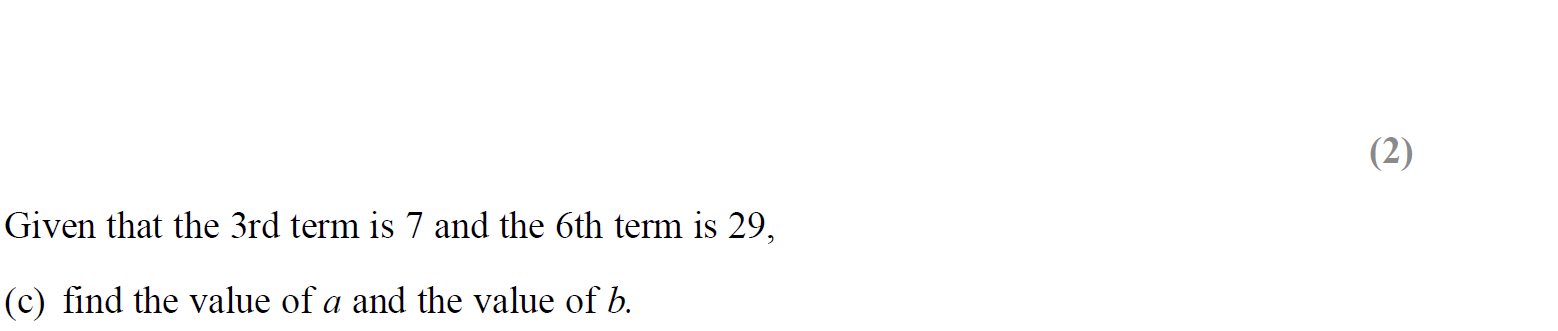 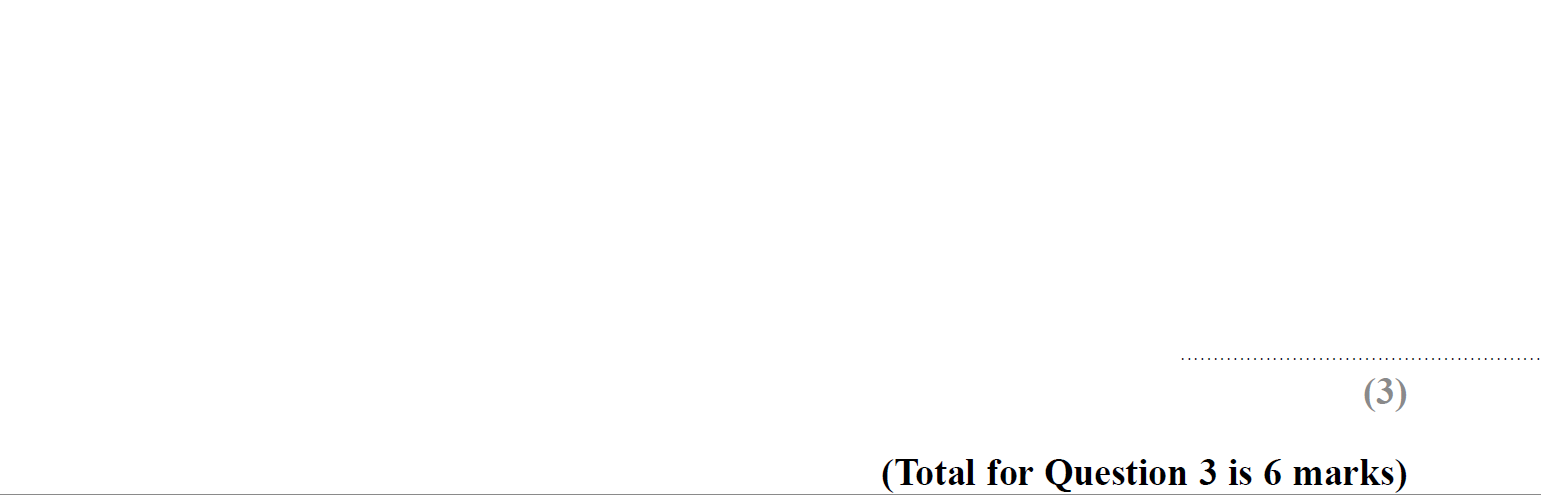 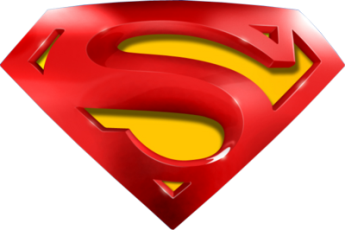 SAM 3H Q3
Iterations
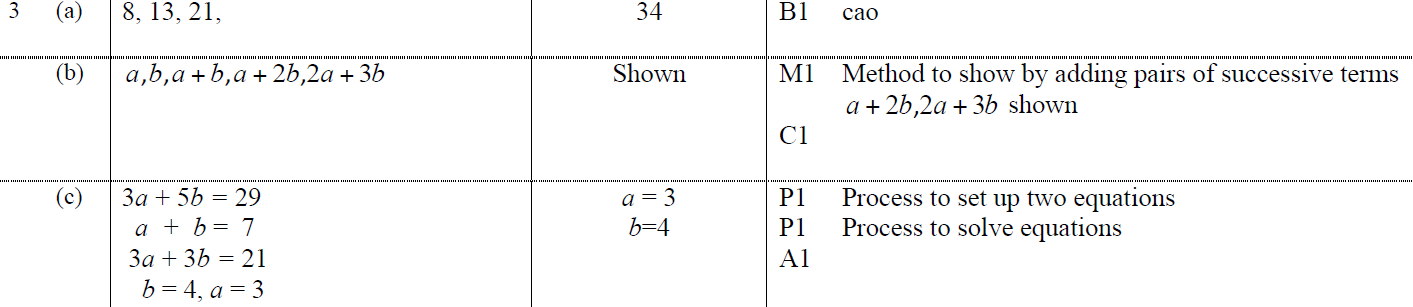 A
B
C
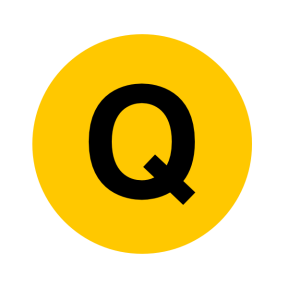 SAM 3H Q14
Iterations
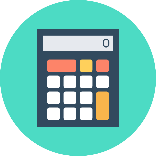 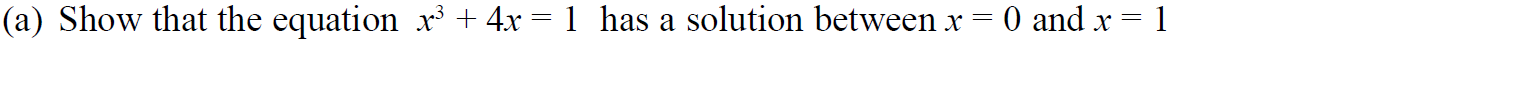 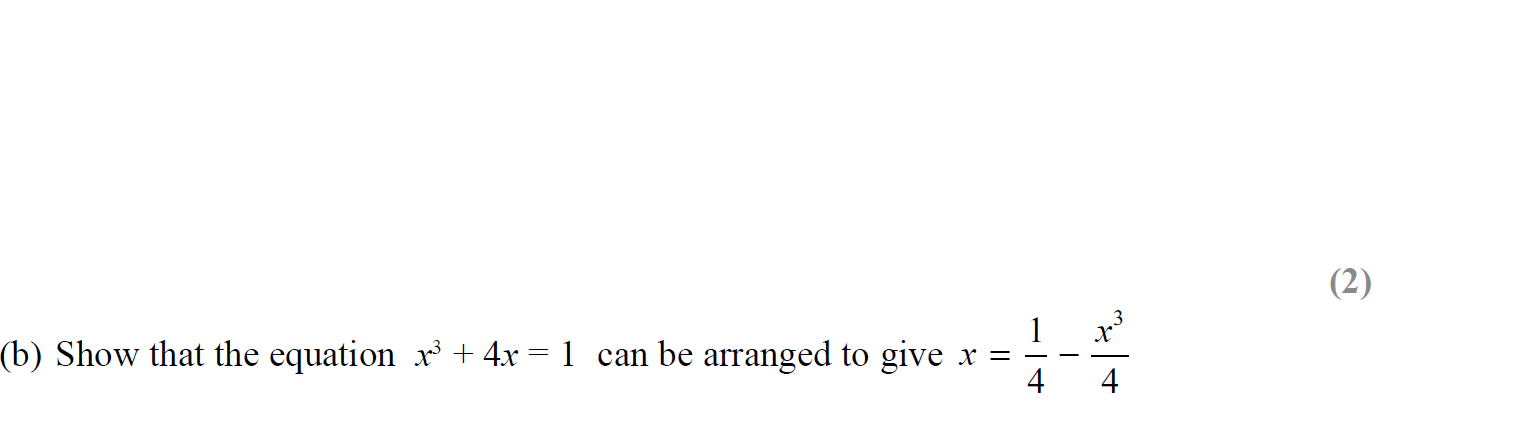 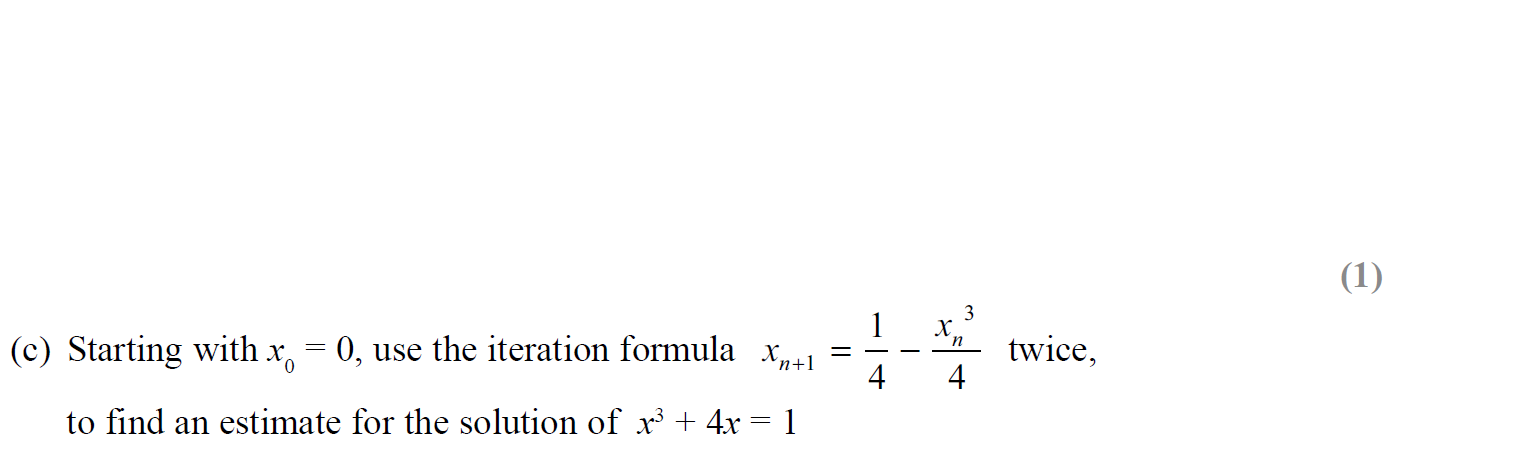 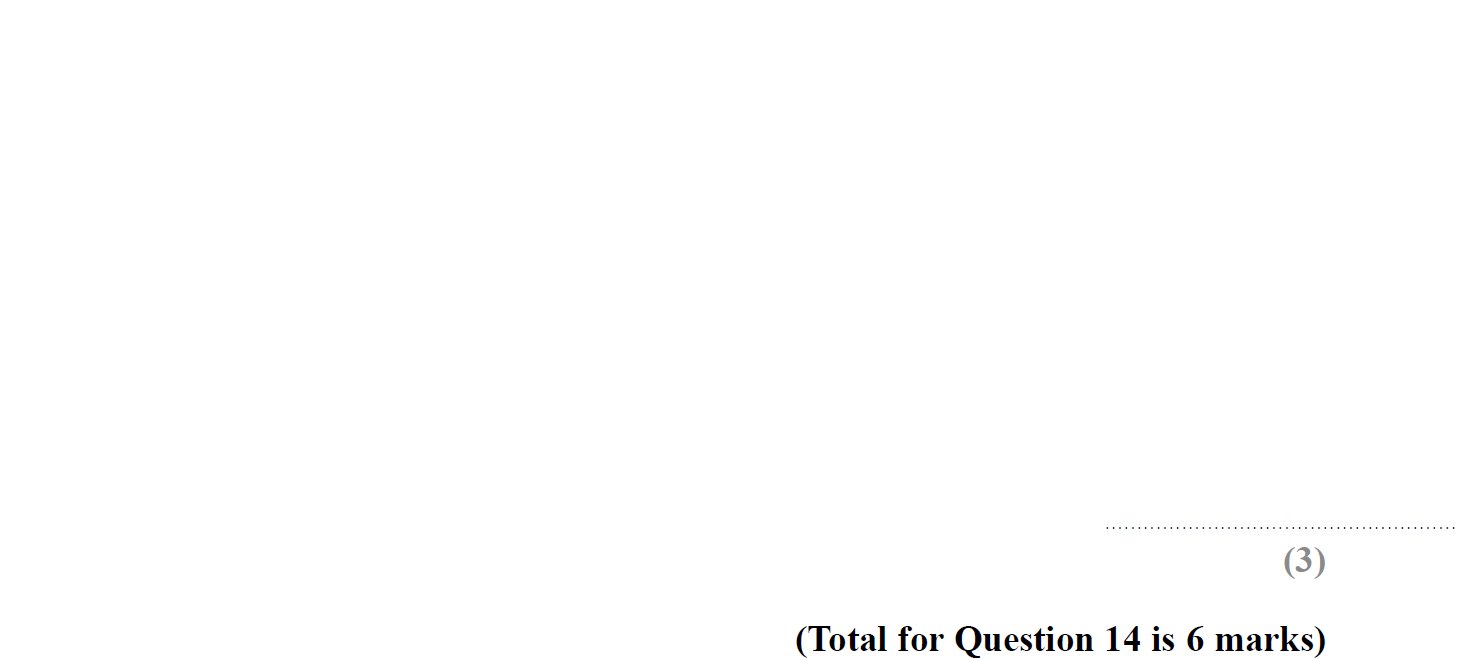 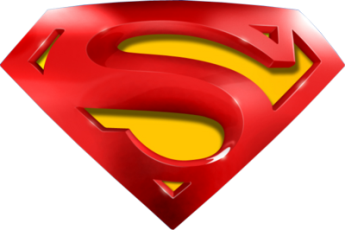 SAM 3H Q14
Iterations
A
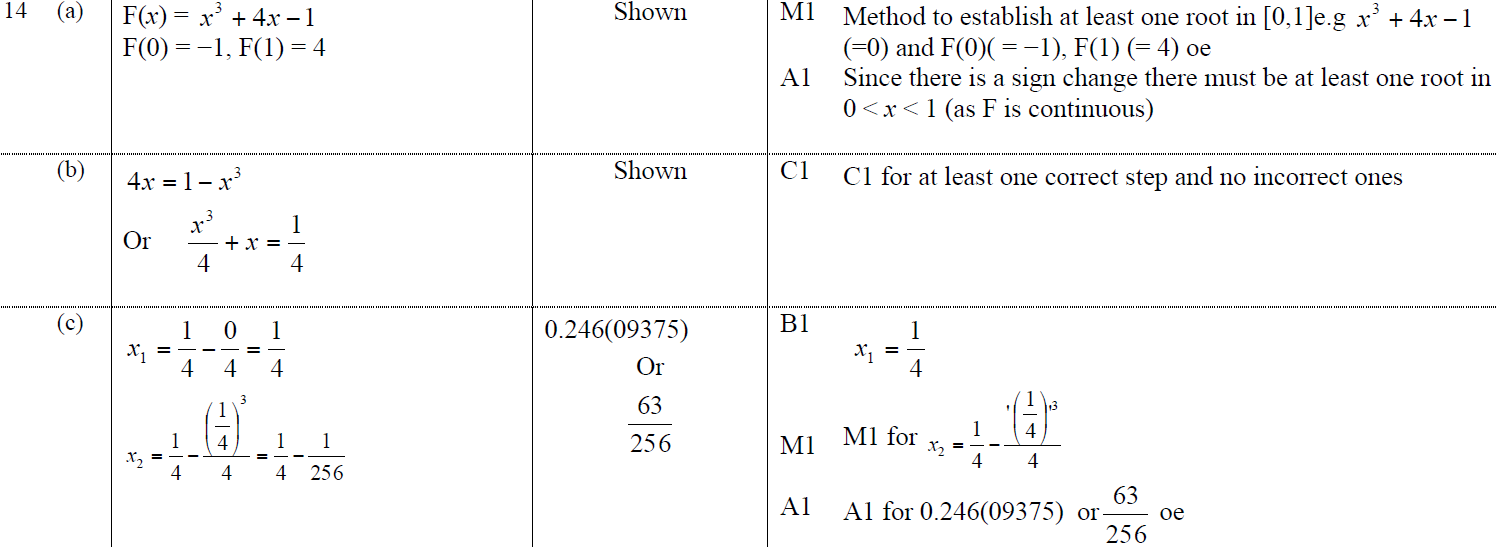 B
C
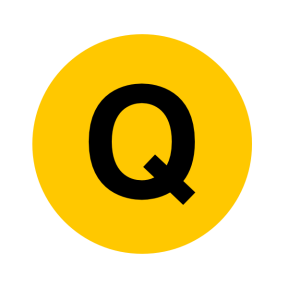 Specimen Set 1 2H Q21
Iterations
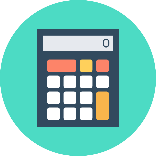 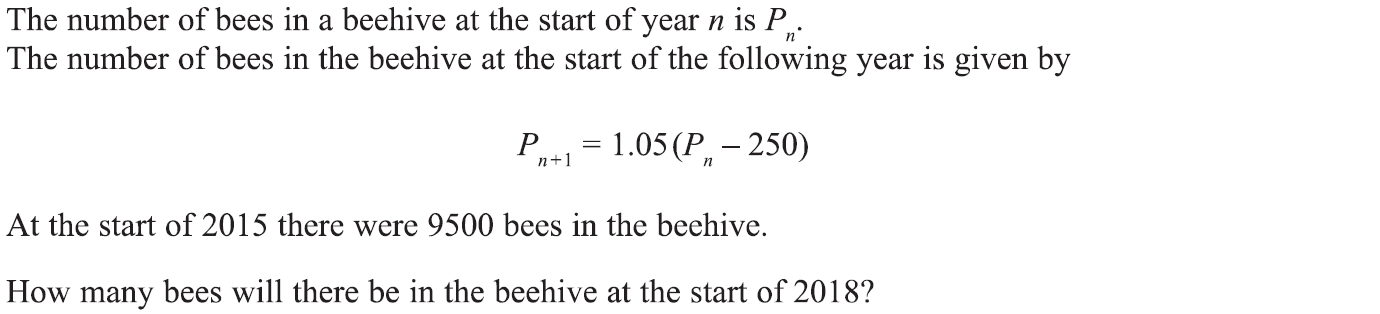 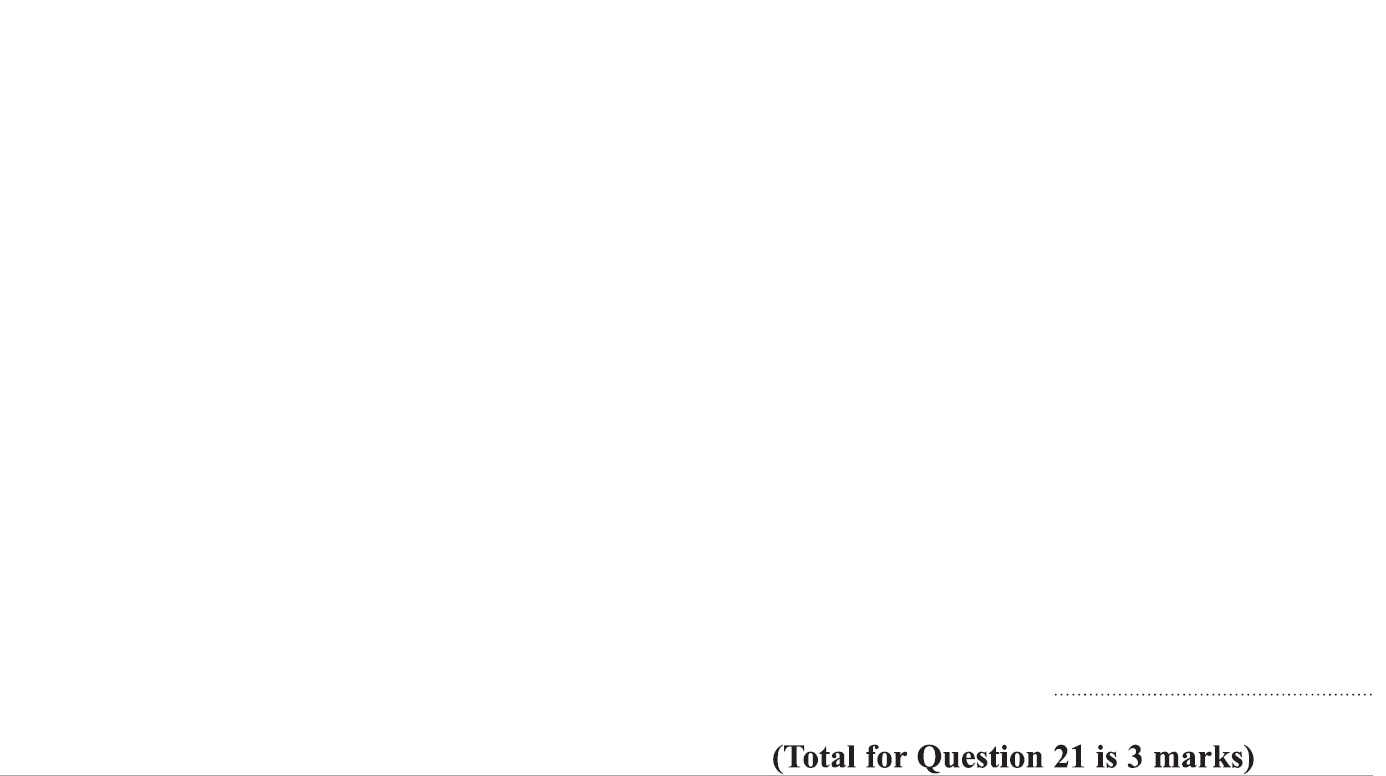 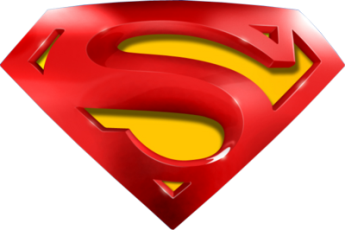 Specimen Set 1 2H Q21
Iterations
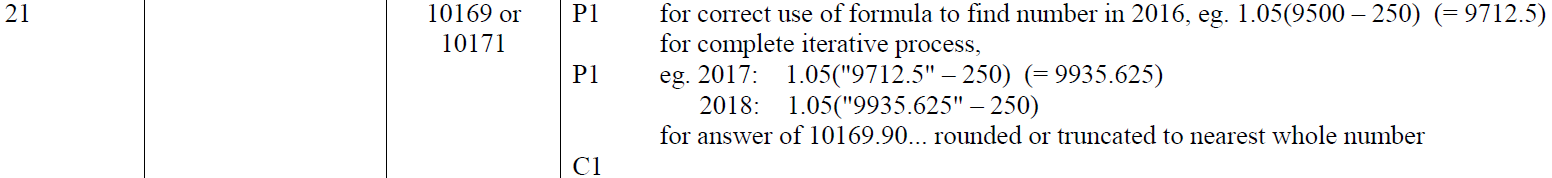 A
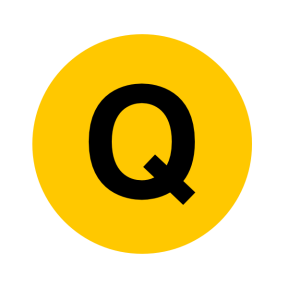 Specimen Set 1 3H Q21
Iterations
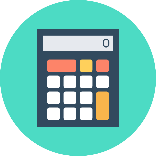 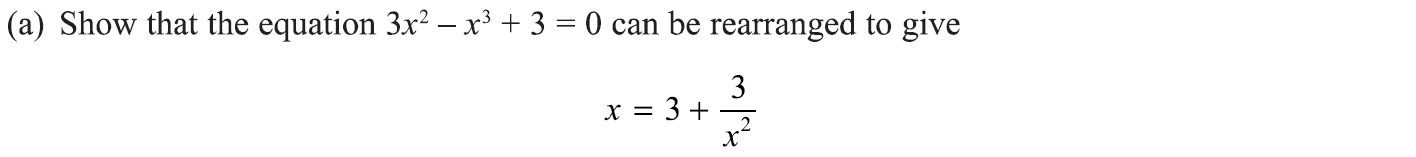 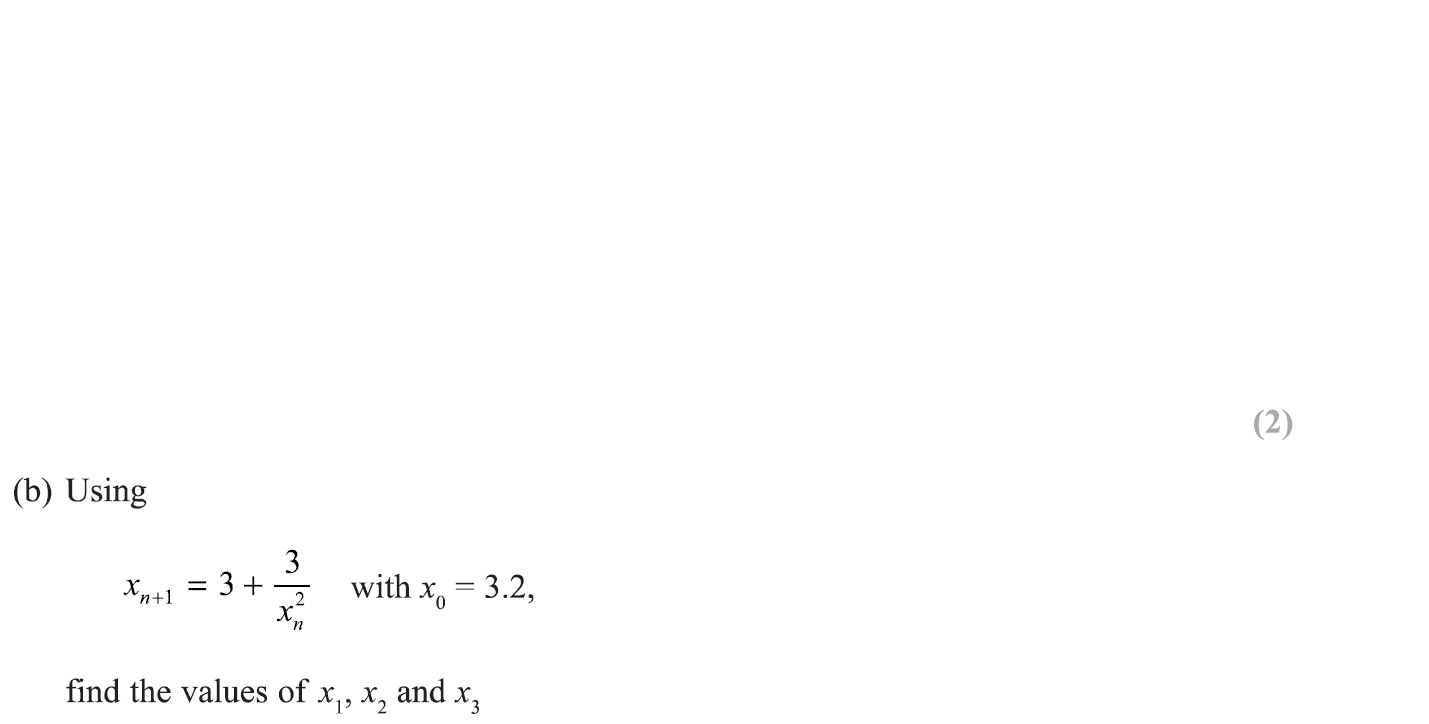 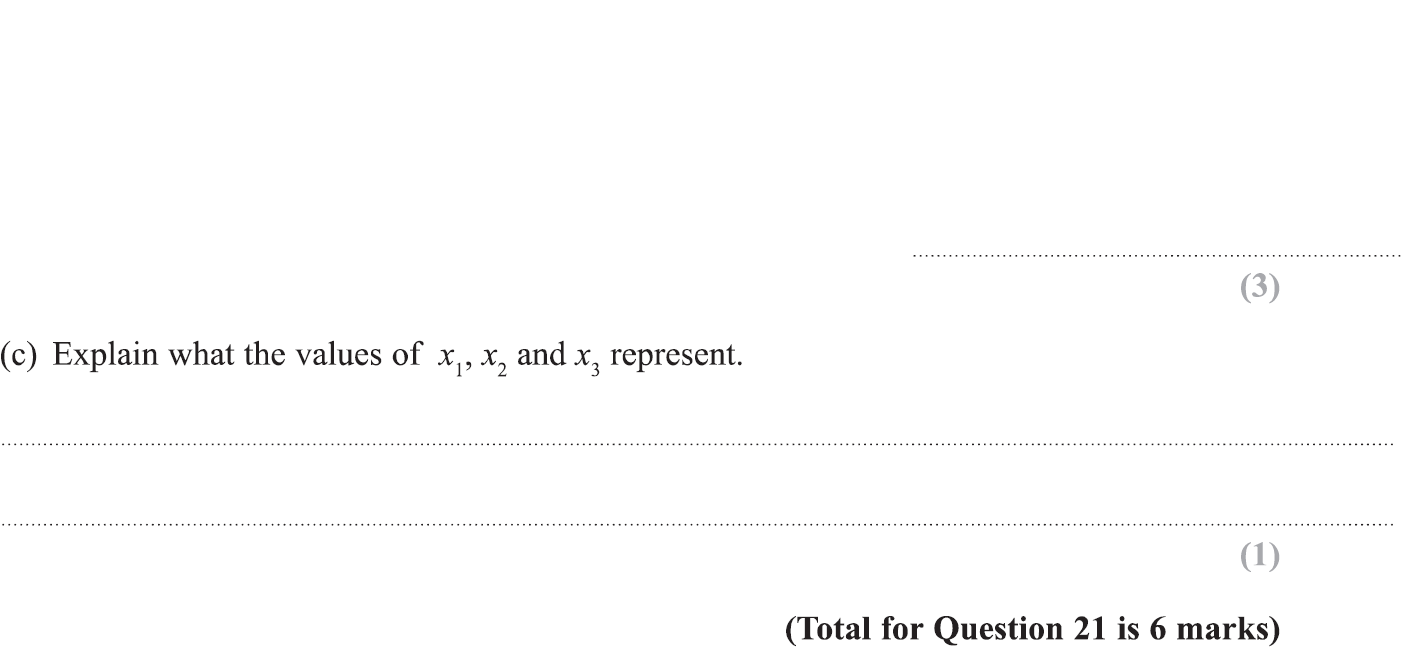 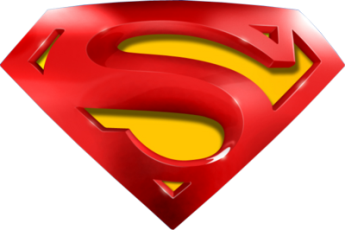 Specimen Set 1 3H Q21
Iterations
A
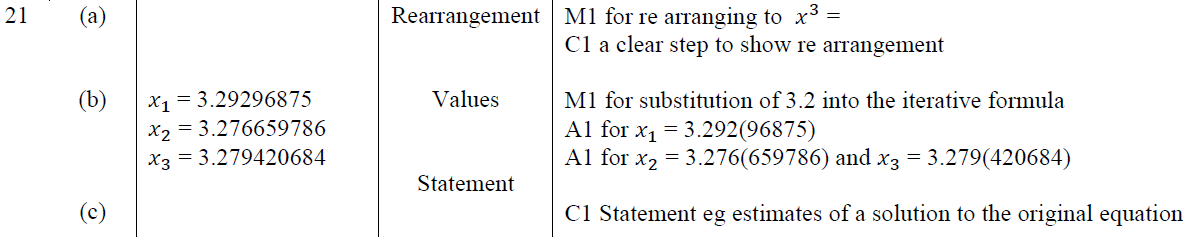 B
C
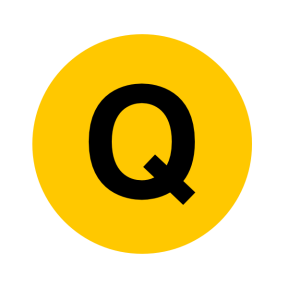 Specimen Set 2 2H Q13
Iterations
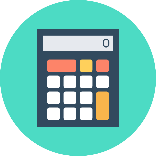 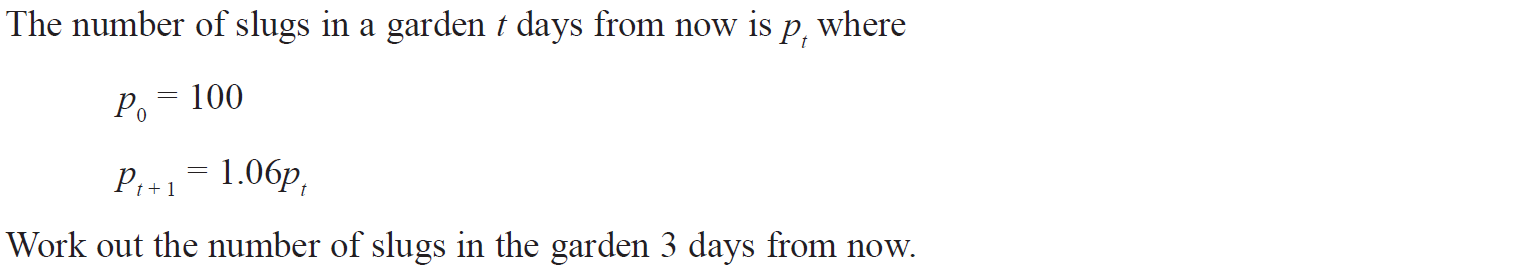 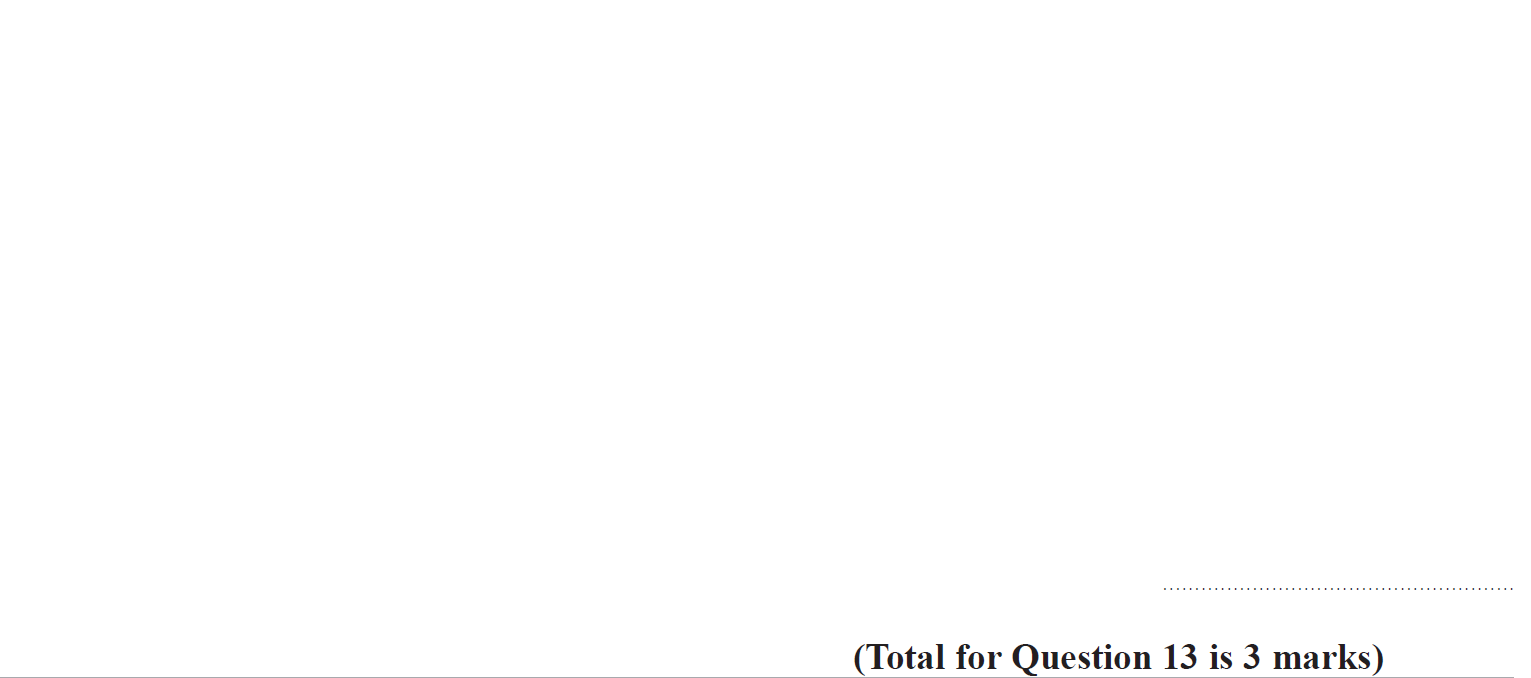 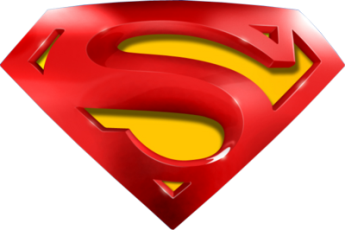 Specimen Set 2 2H Q13
Iterations
A
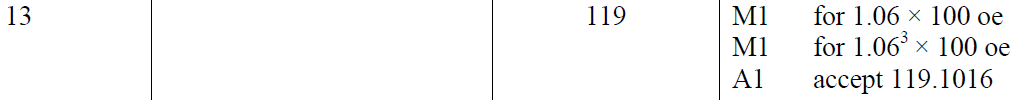 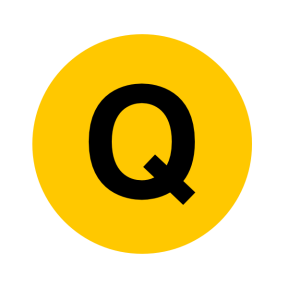 June 2017 3H Q16
Iterations
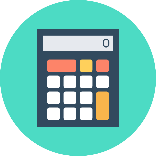 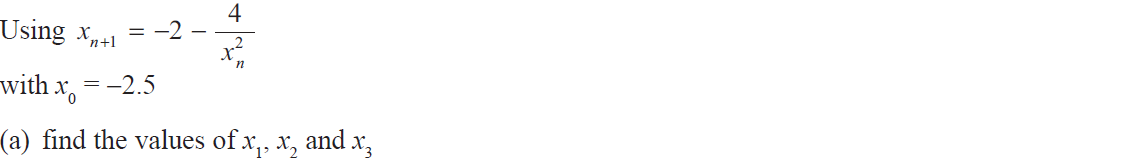 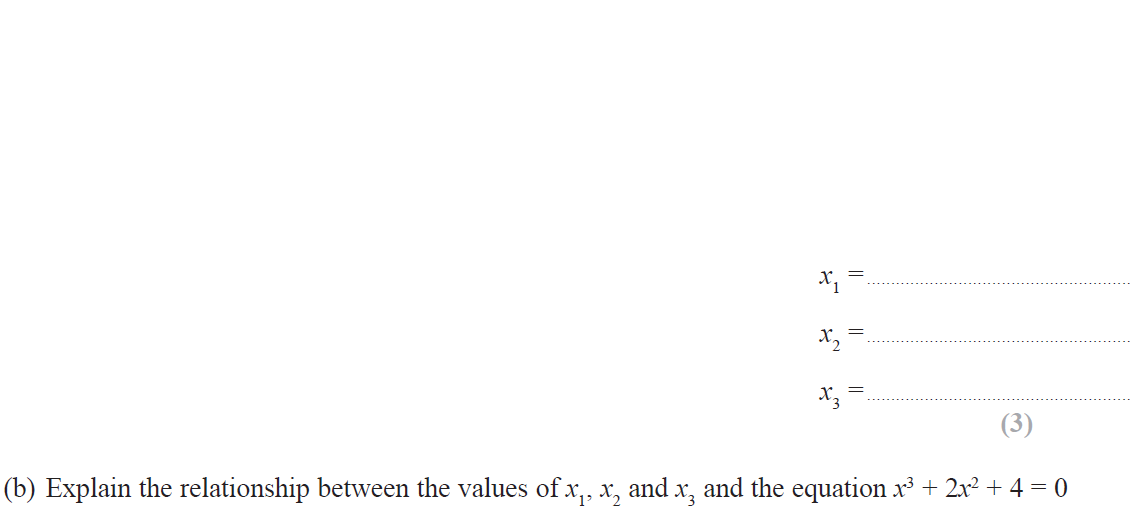 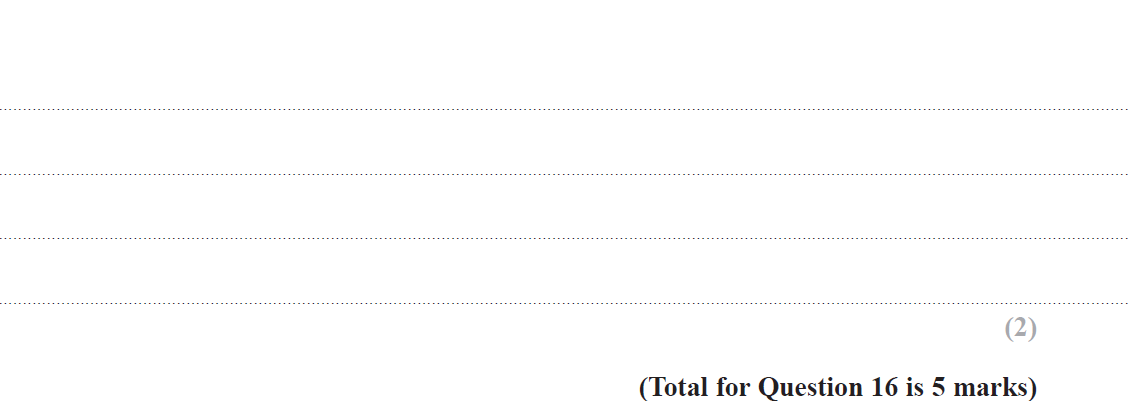 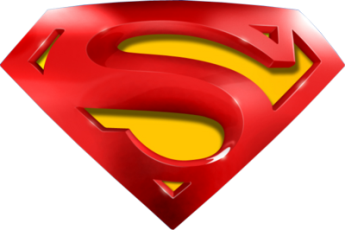 June 2017 3H Q16
Iterations
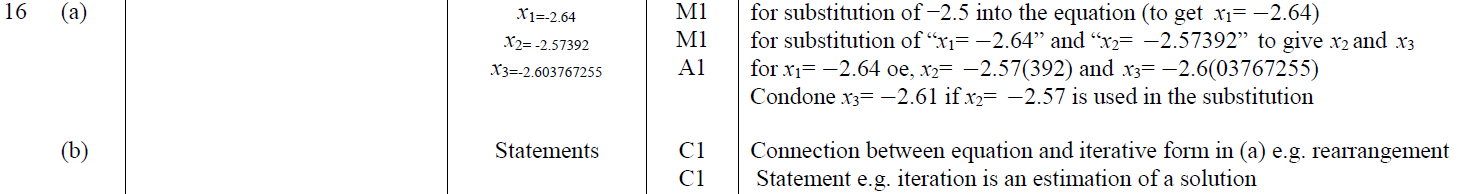 A
B
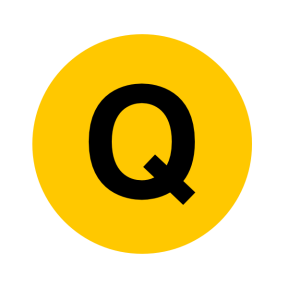 Nov 2017 2H Q18
Iterations
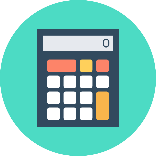 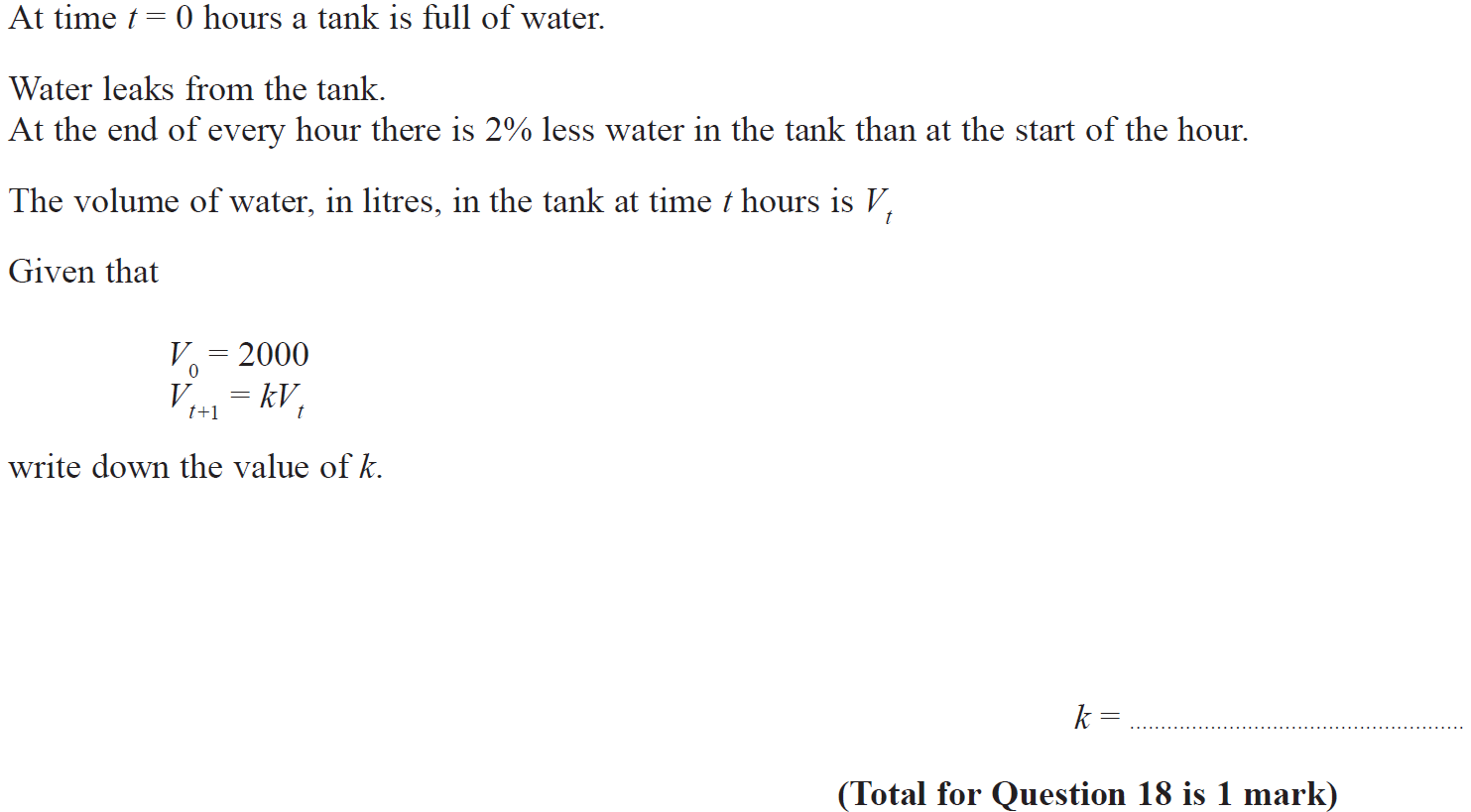 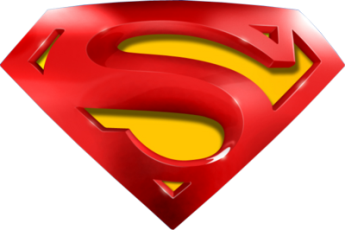 Nov 2017 2H Q18
Iterations
A
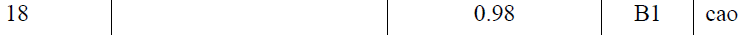 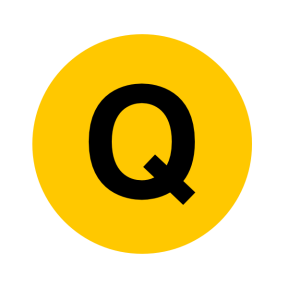 Nov 2017 3H Q15
Iterations
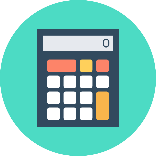 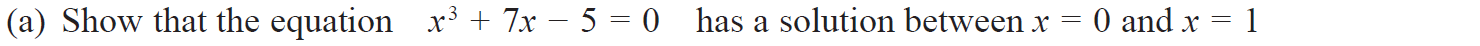 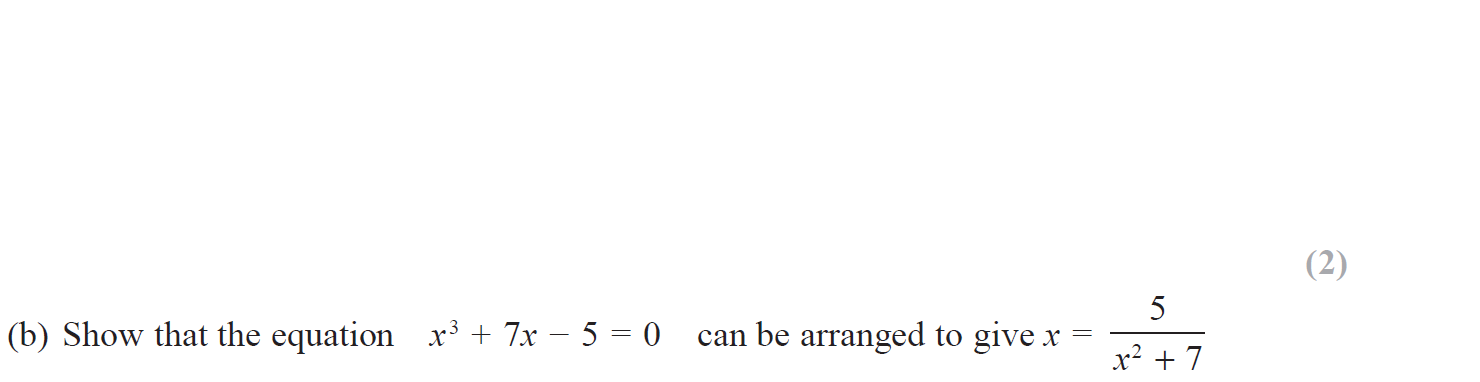 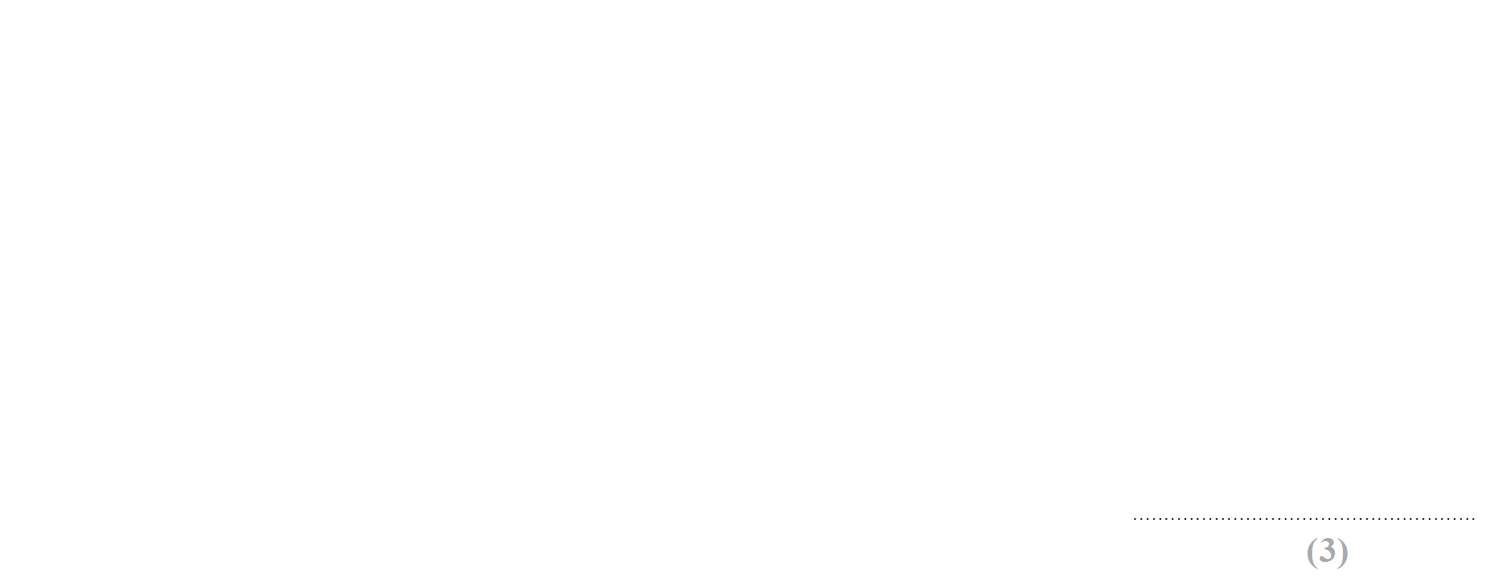 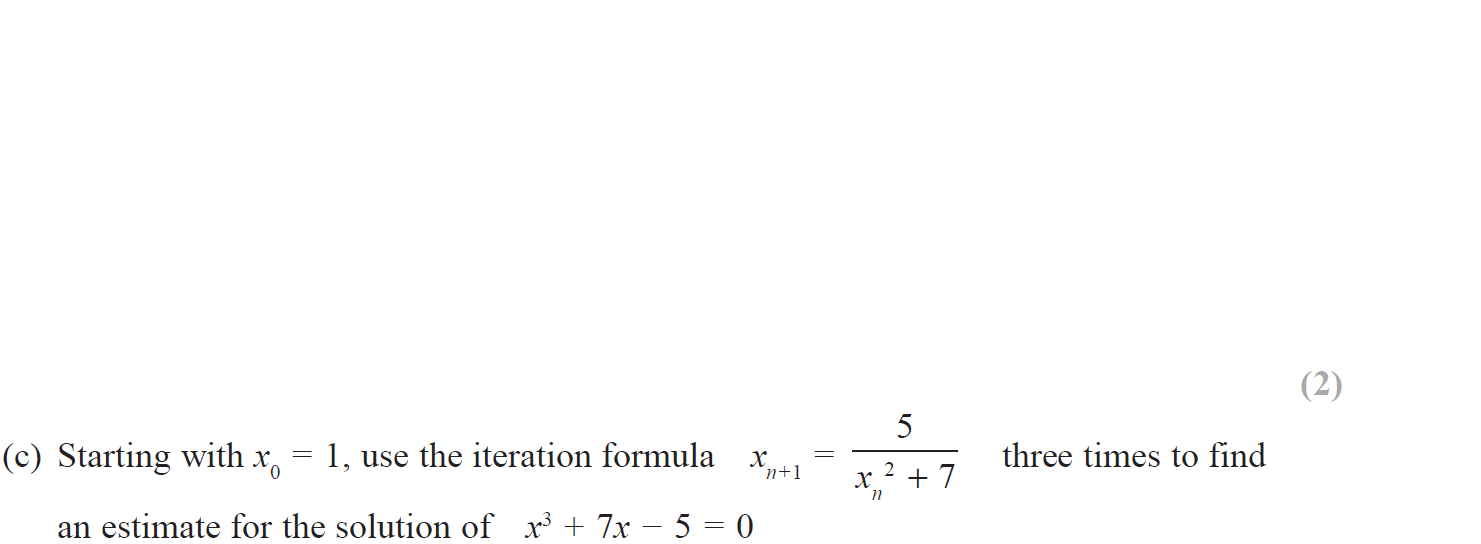 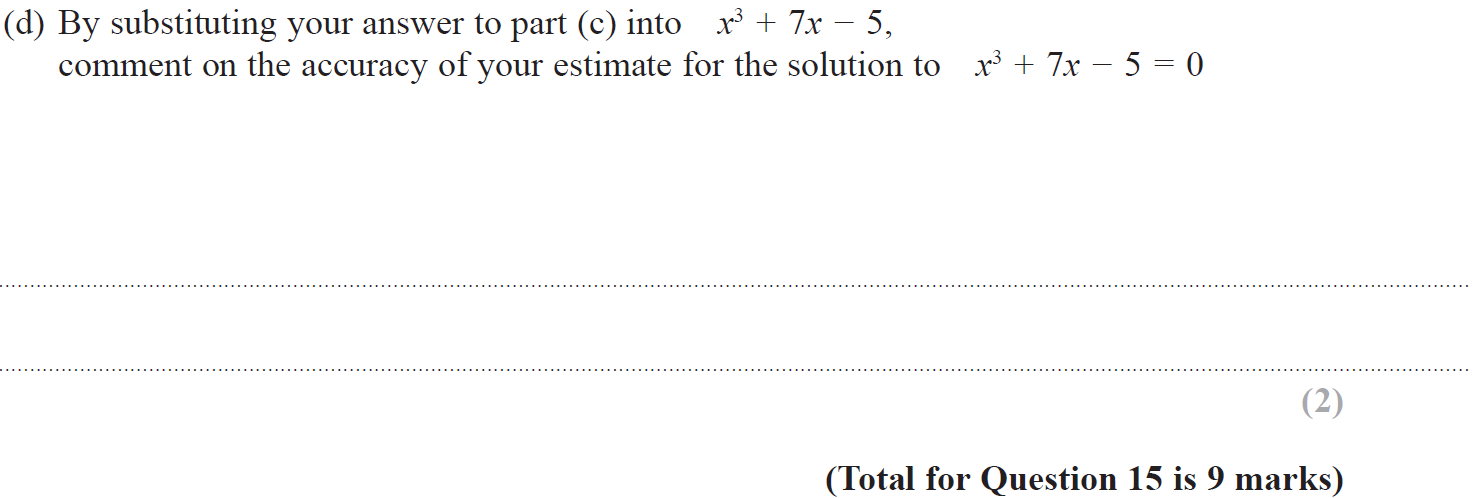 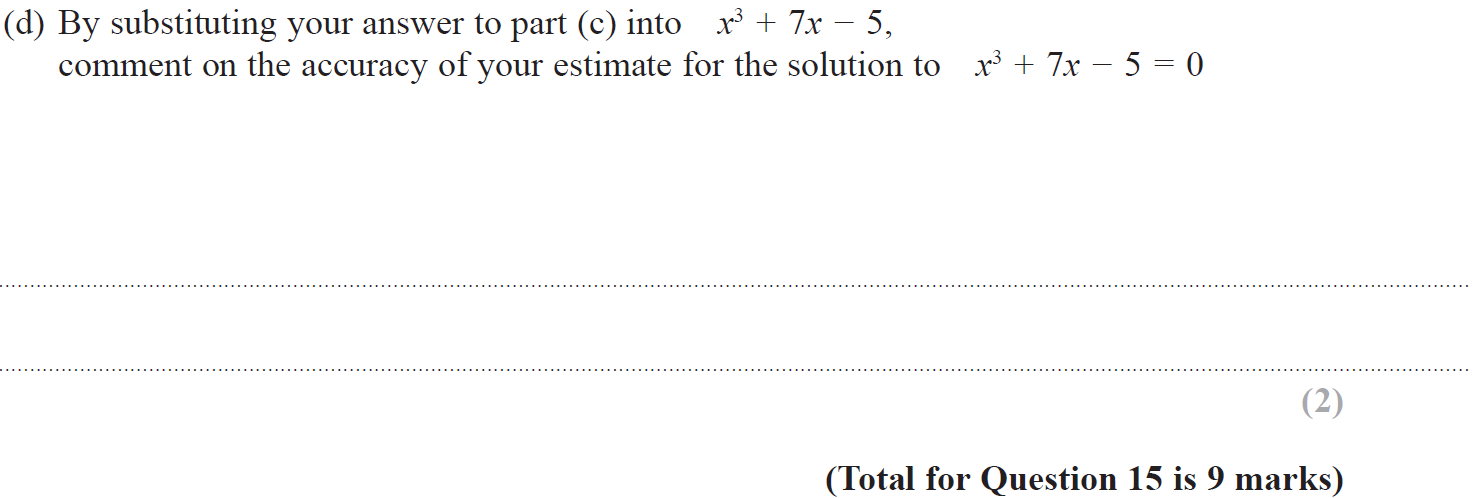 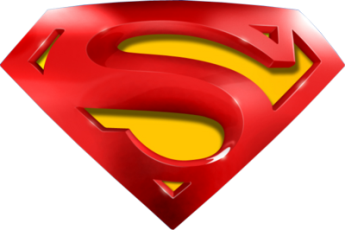 Nov 2017 3H Q15
Iterations
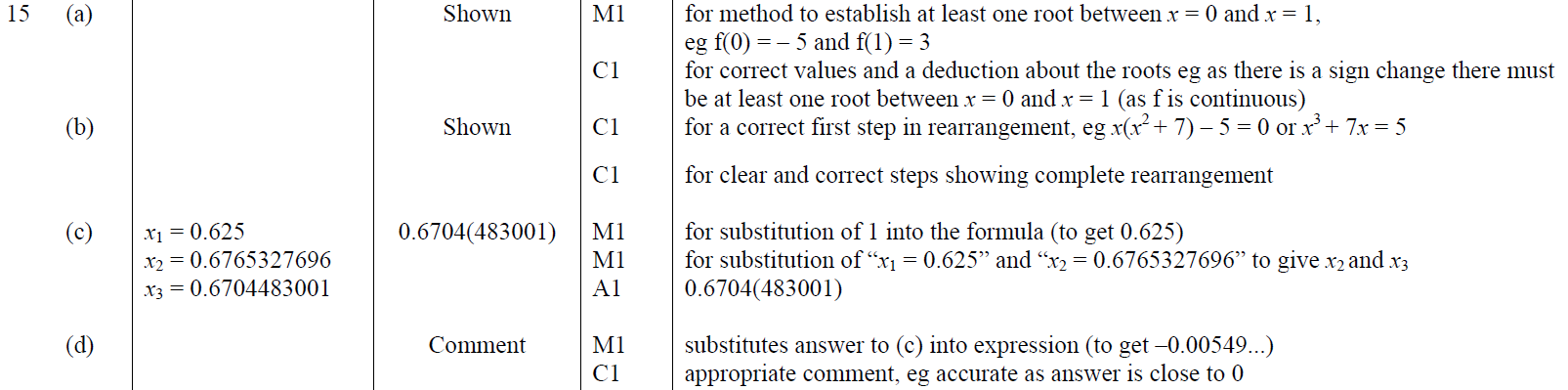 A
B
C
D
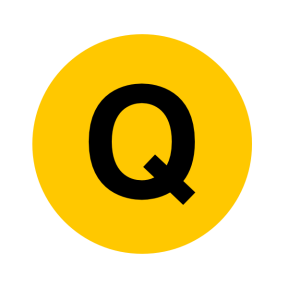 June 2018 3H Q18
Iterations
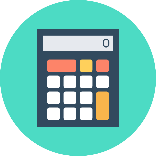 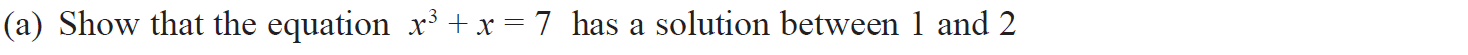 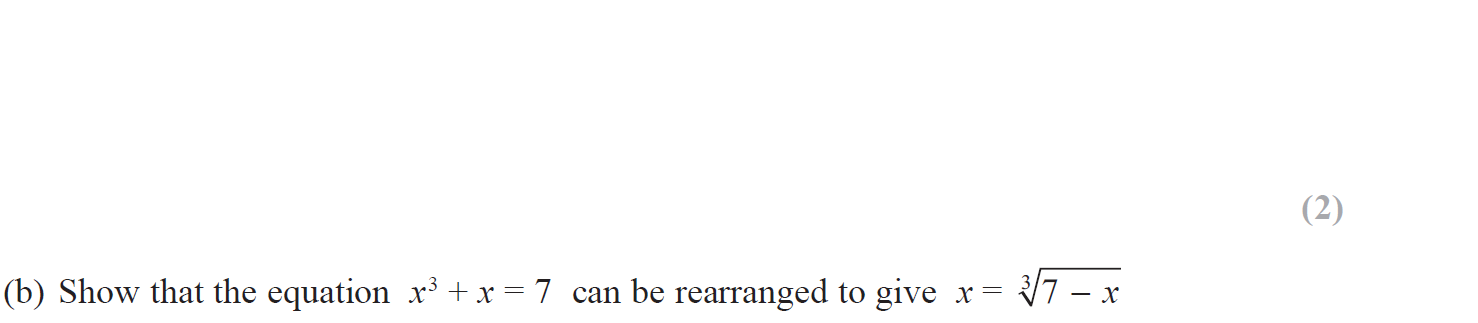 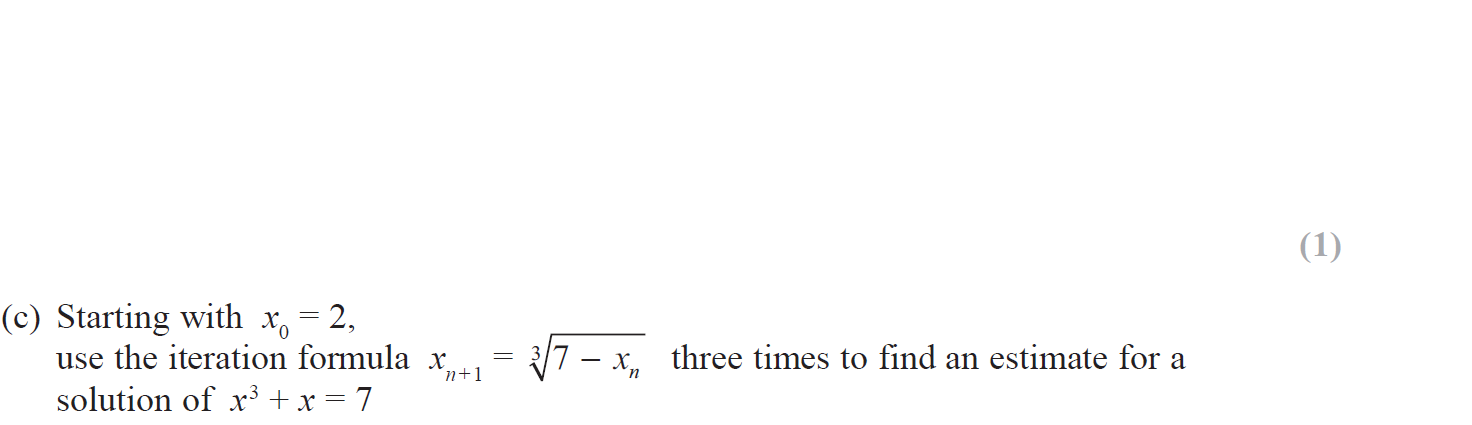 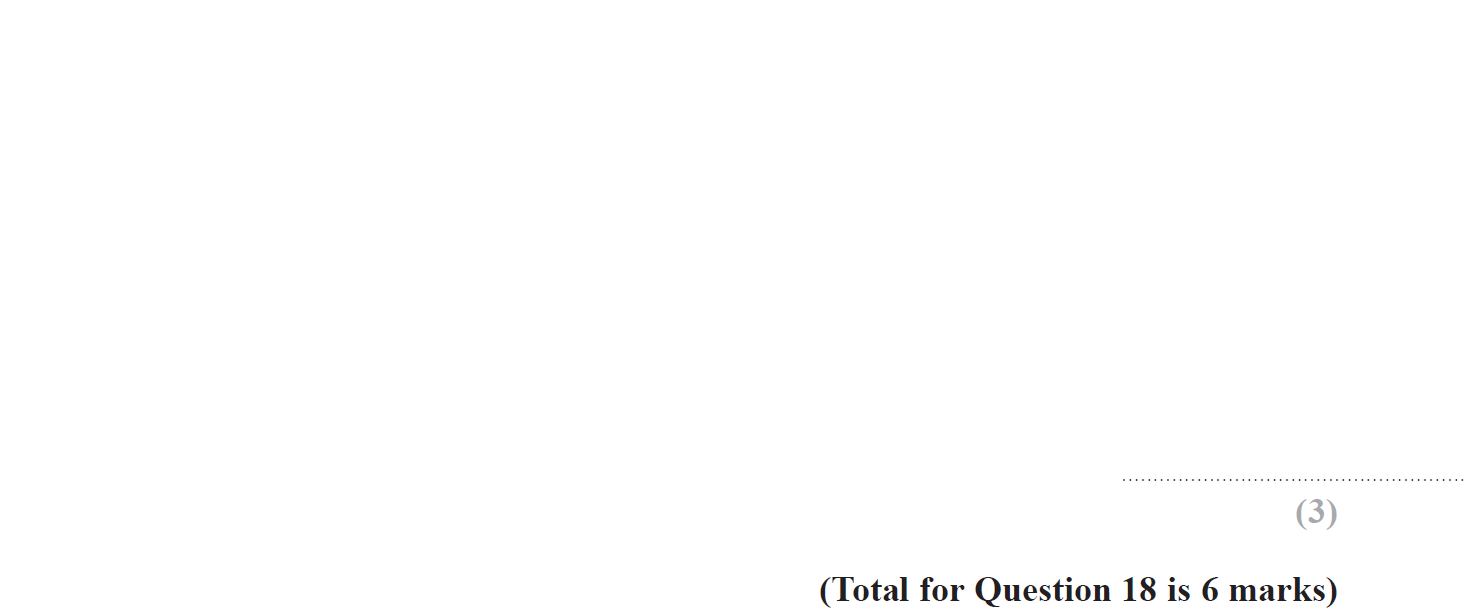 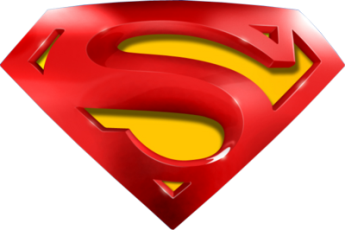 June 2018 3H Q18
Iterations
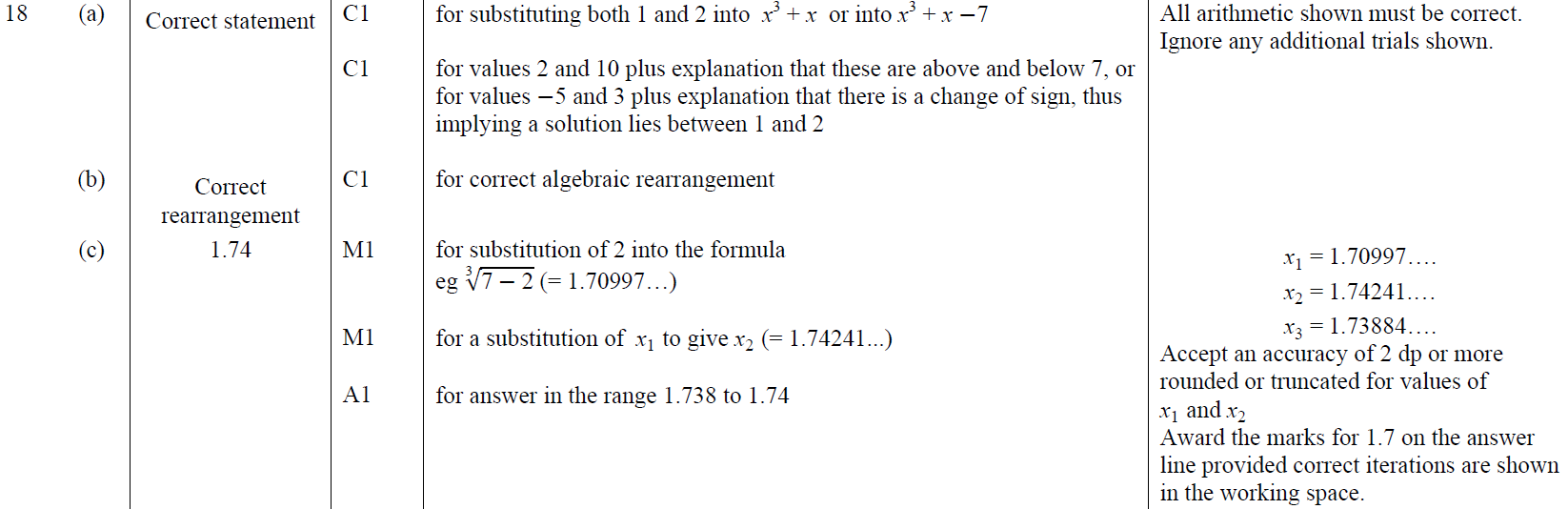 A
B
C
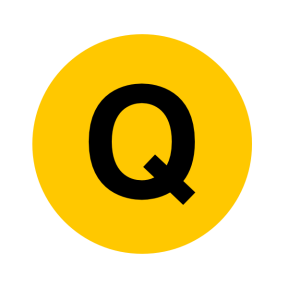 Nov 2018 3H Q13
Iterations
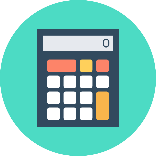 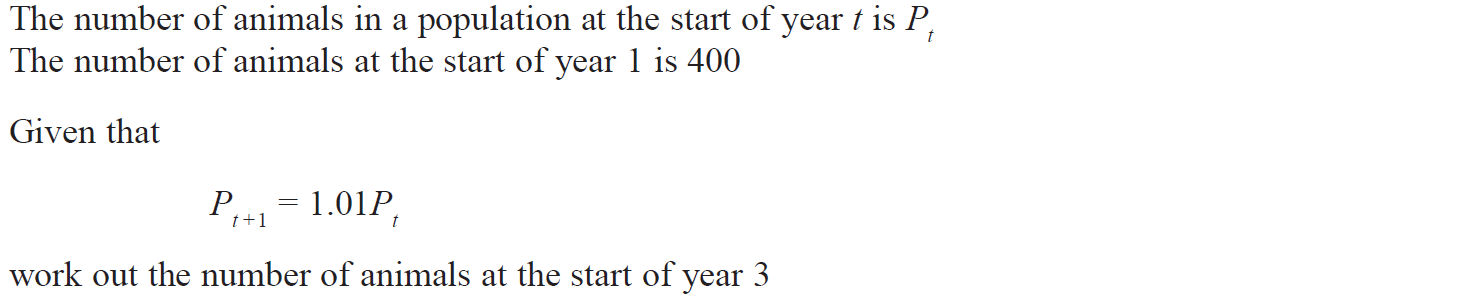 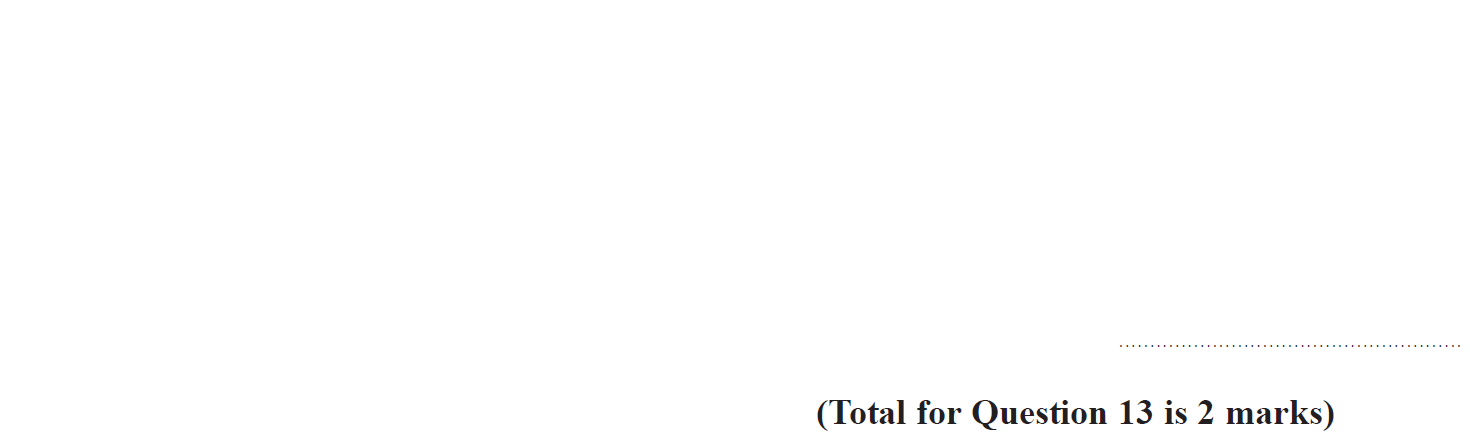 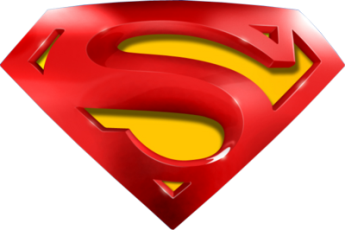 Nov 2018 3H Q13
Iterations
A
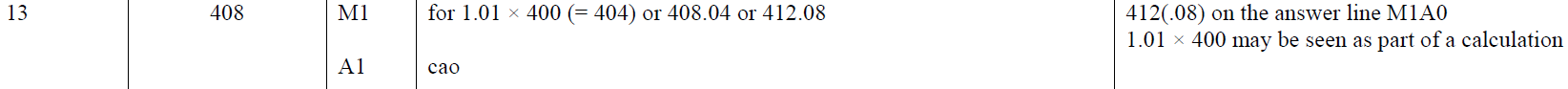 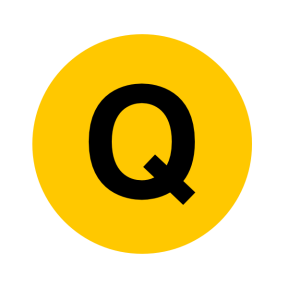